Vocabulary Unit
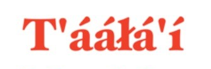 English 10H
Adulterate
to corrupt, make worse, by the addition of something of lesser value
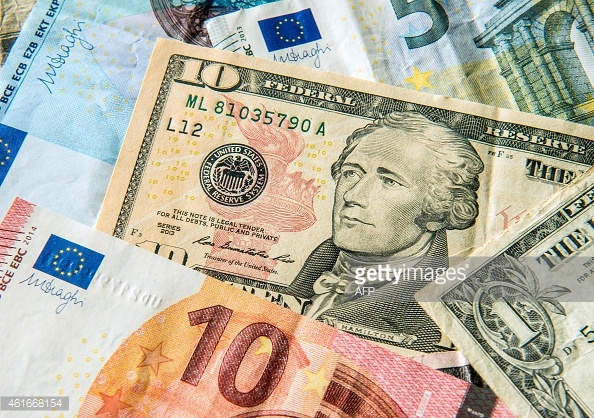 Ambidextrous
able to use both hands equally well; very skillful; deceitful, hypocritical
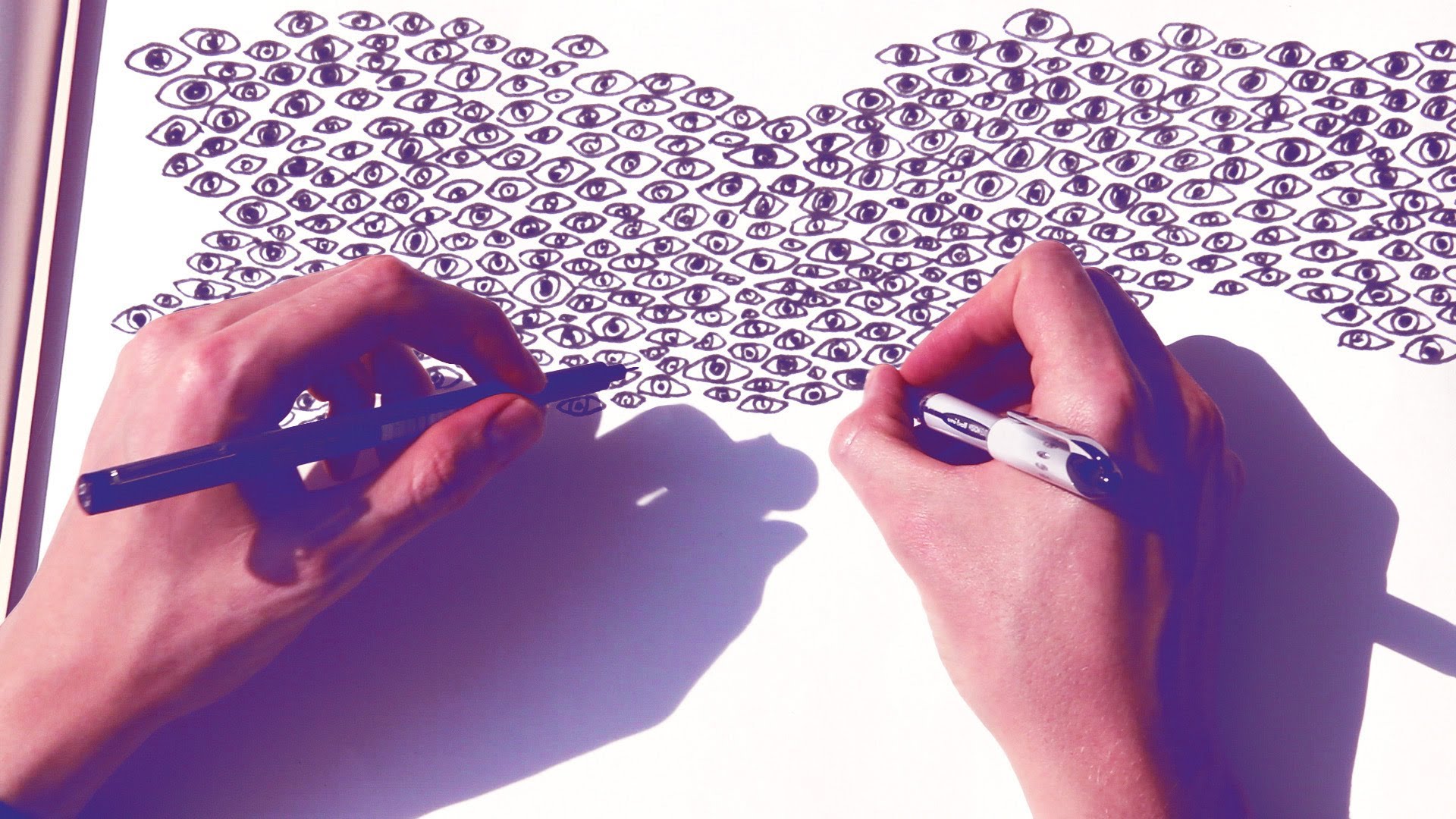 Augment
to make larger; to increase
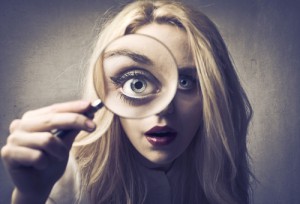 Bereft
deprived of; made unhappy through a loss
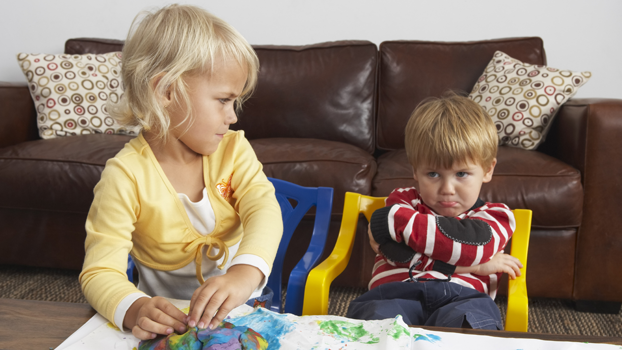 Deploy
to position or arrange; to utilize; to form up
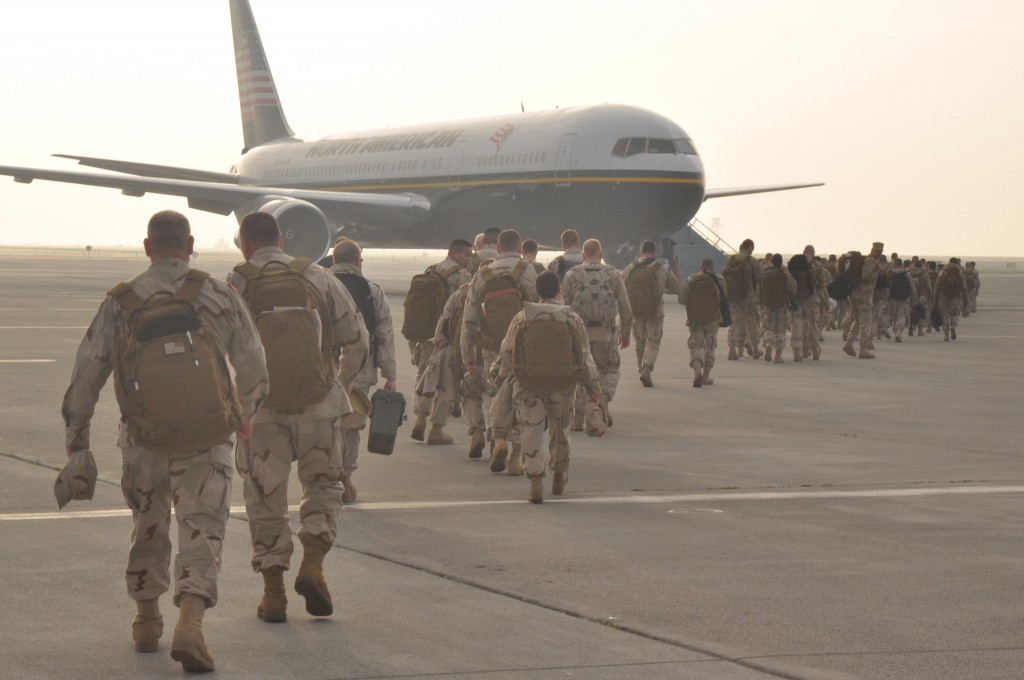 Dour
stern, unyielding, gloomy, ill-humored
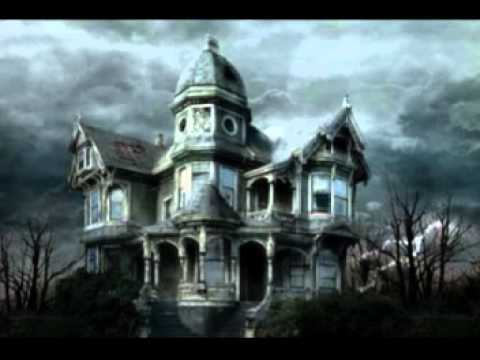 Fortitude
courage in facing difficulties
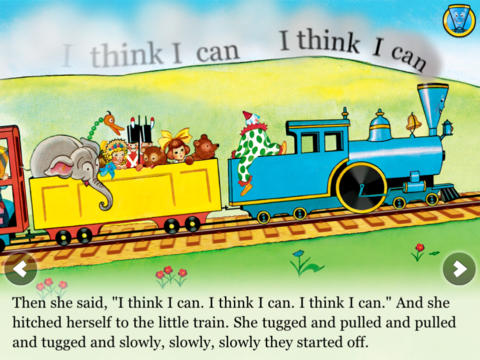 Gape
to stare with open mouth; to open the mouth wide; to open wide
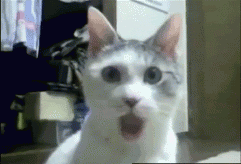 Gibe
to utter taunting words; an expression of scorn
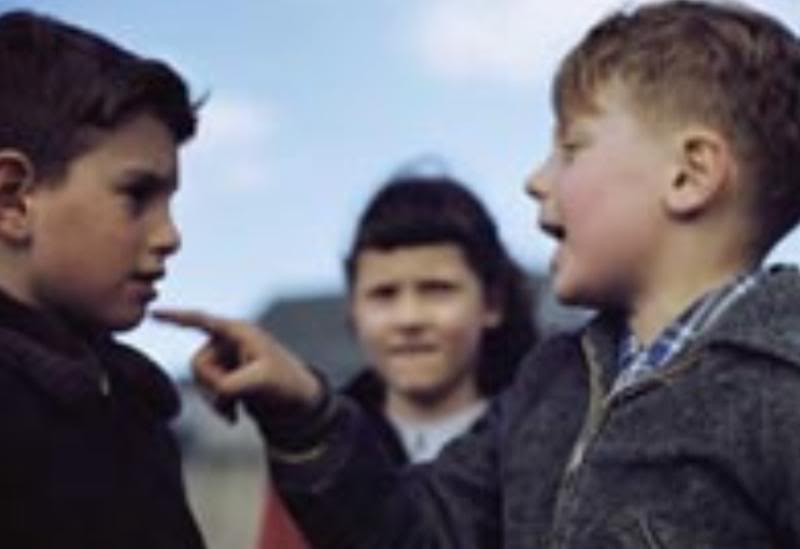 Guise
an external appearance, cover, mask
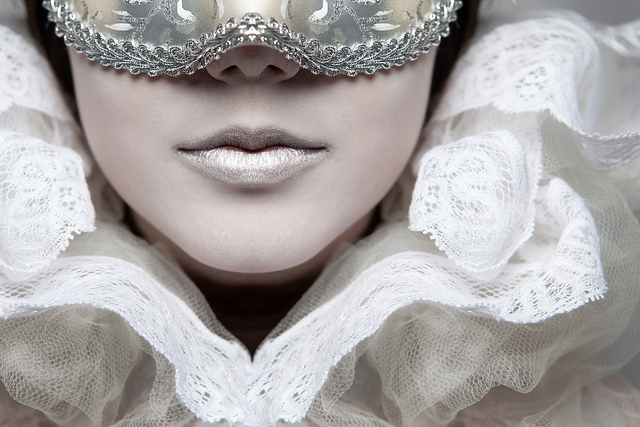 Insidious
intended to deceive or entrap; sly; treacherous
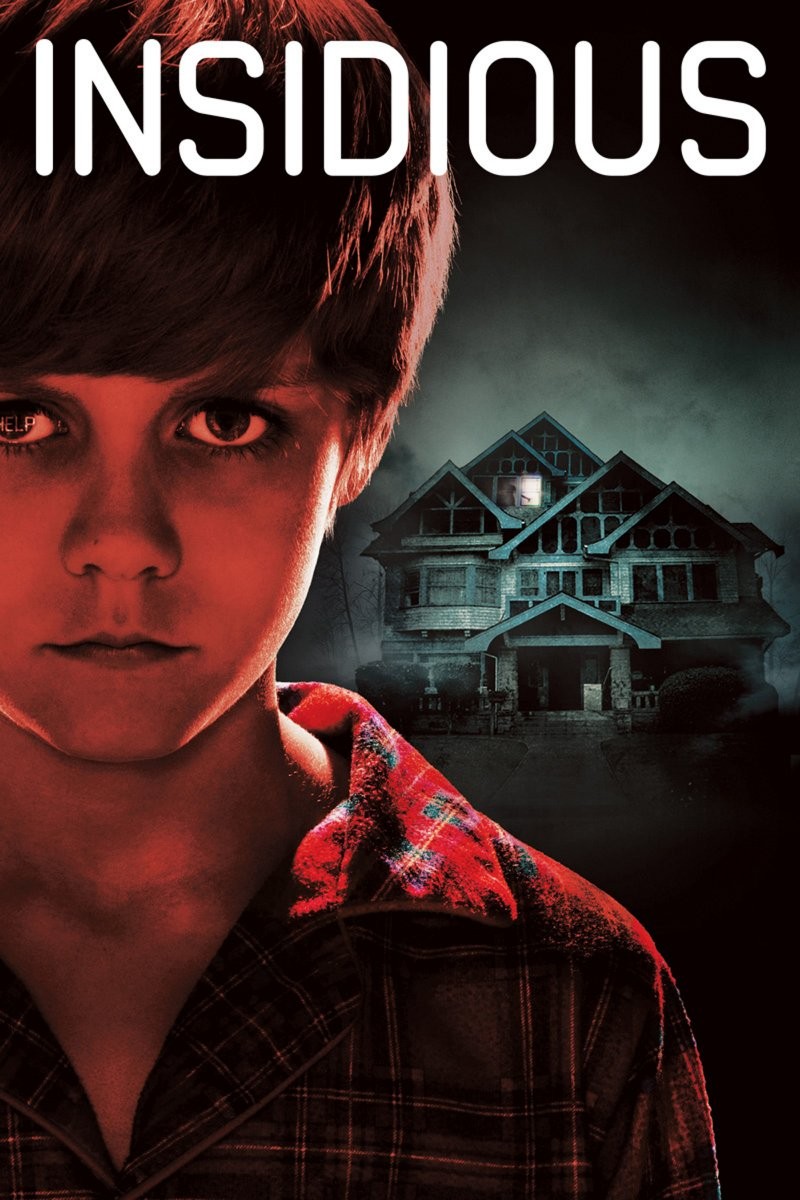 Intimidation
a hint or indirect suggestion
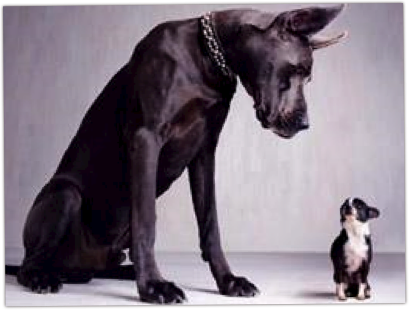 Opulent
wealthy, luxurious; ample; grandiose
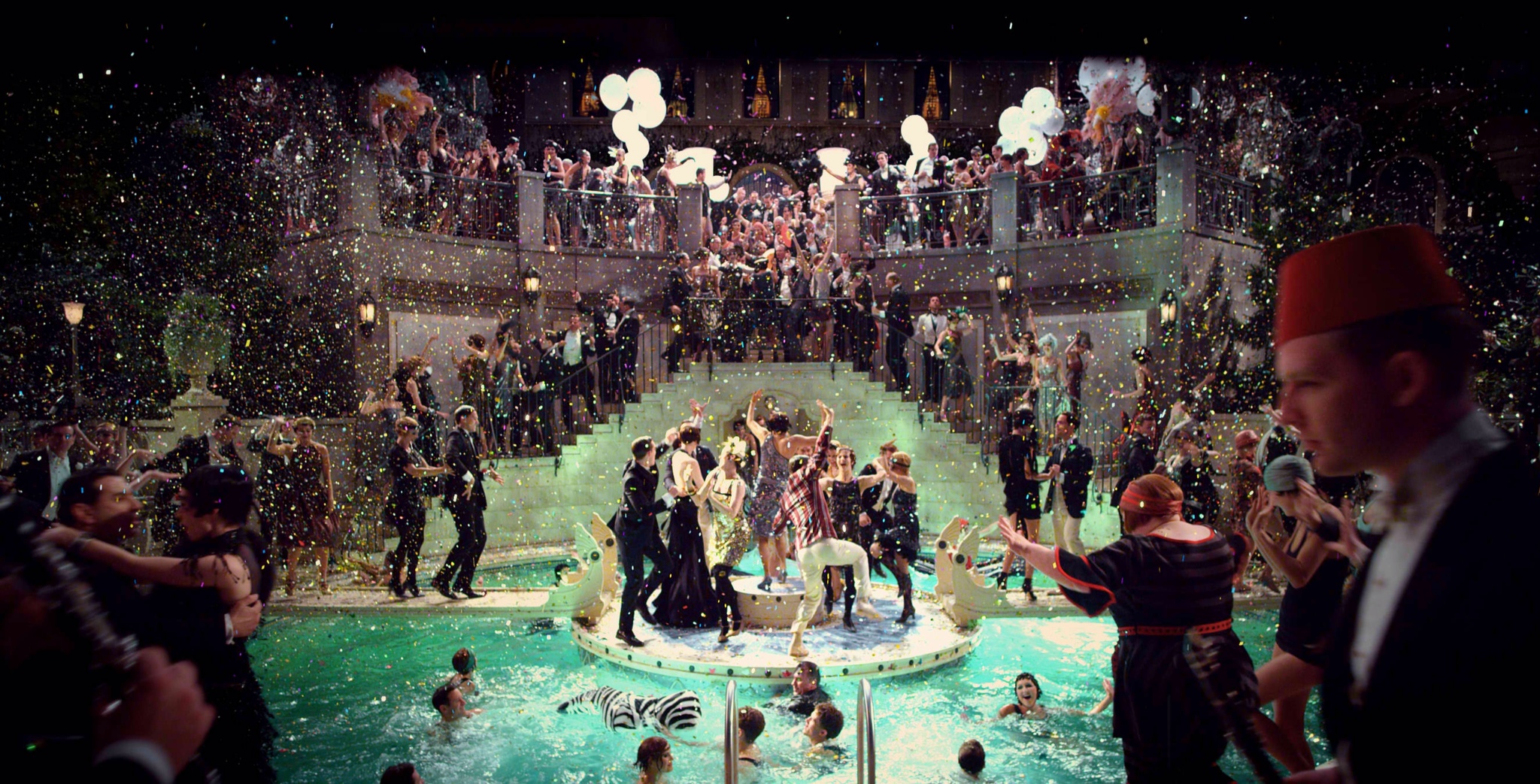 Pliable
easily bent, flexible; easily influenced
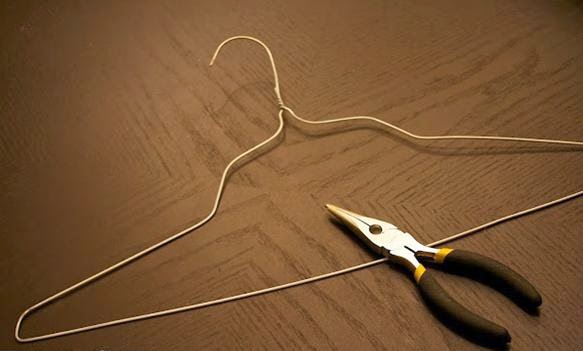 Reiterate
to say again, repeat
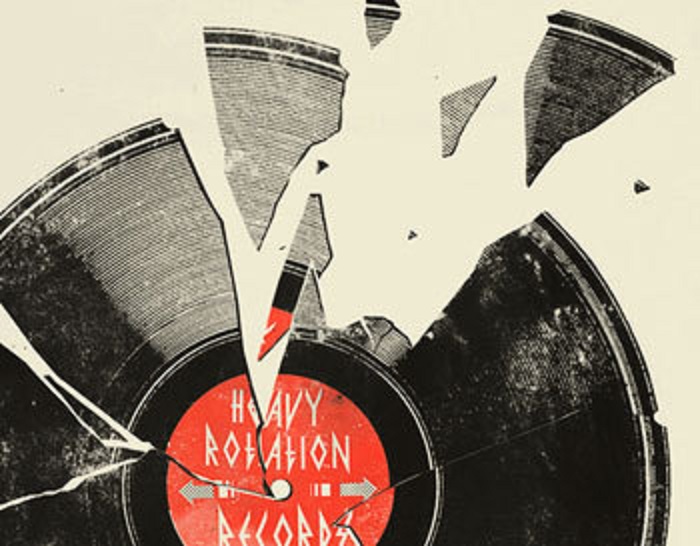 Stolid
not easily moved mentally or emotionally; dull, unresponsive
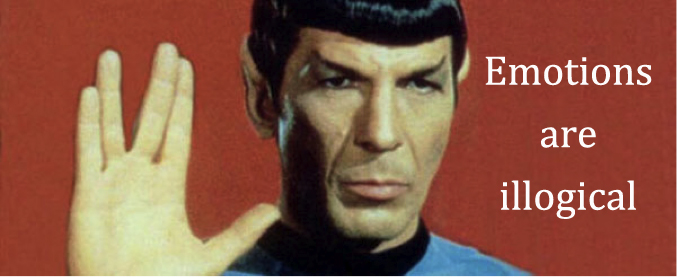 Tentative
experimental in nature; uncertain, hesitant
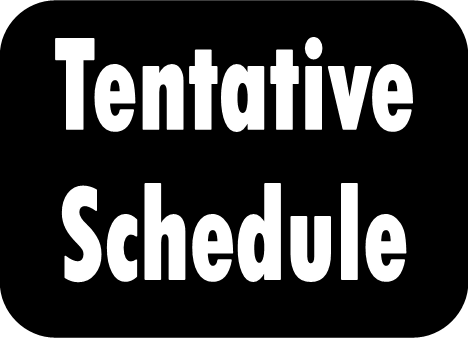 Unkempt
not combed; untidy; not properly maintained; unpolished rude
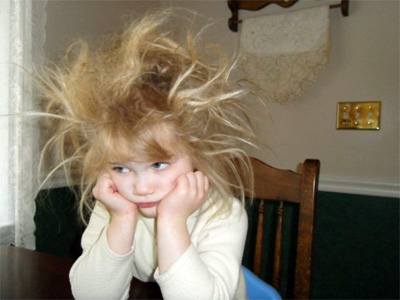 Verbatim
word for word; exactly as written or spoken
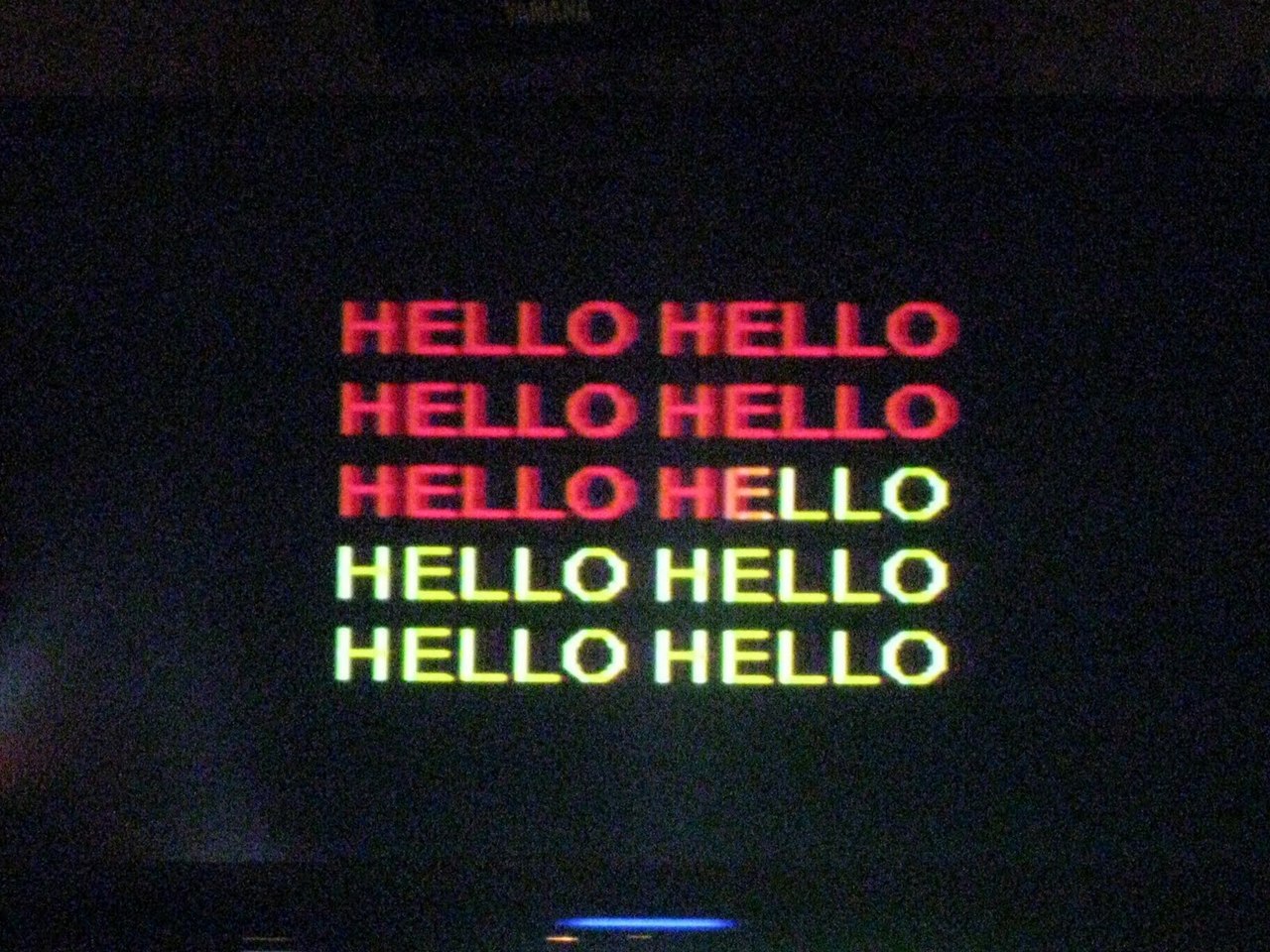 Warily
cautiously, with great care
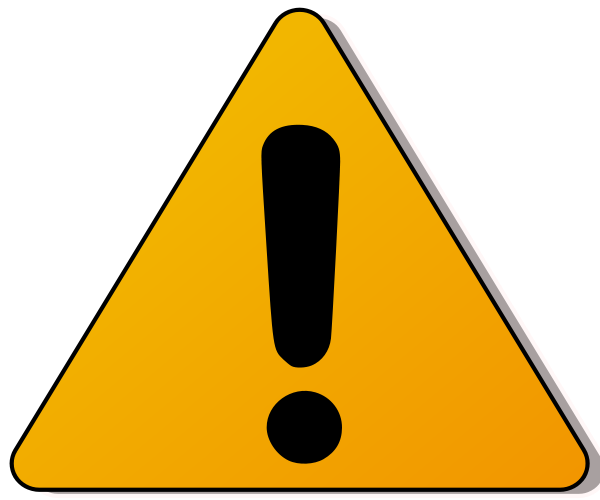